საქართველოს ტექნკური უნივერსიტეტი
ქიმიური ტექნოლოგიისა და მეტალურგიის ფაკულტეტი

ორგანული ქიმიის მიმართულება
ორგანული ქიმია
organul naerTTa aRnagoba
ლექცია 1,2
პროფ. ელიზბარ ელიზბარაშვილი
          ტელ:  (91) 191 723

ელ–ფოსტა:  elizbarashvili@gtu.ge
ვიტალიზმი
1870–იანი წლებიდან მეცნიერებმა შესძლეს ორგანული და არაორგანული ნაერთების განსხვავება. ორგანულად ითვლებოდა ნაერთი, რომელიც მიღებული იყო ცოცხალი ორგანიზმებიდან, ხოლო არაორგანული – არაცოცხალი წყაროებიდან. იმ დროისათვის ჩამოყალიბდა ე.წ. ვიტალისტური თეორია, რომლის თანახმადაც ორგანული ნაერთების სინთეზისათვის საჭირო იყო ზებუნებრივი, ე.წ. „ვიტალისტური“ ძალები და შეუძლებლად ითვლებოდა არაორგანული ნაერთებიდან ორგანული ნაერთების მიღება.
1828 წელს ფრიდრიხ ვიოლერმა „წმინდა ორგანული ნაერთი“ შარდოვანა მიიღო „წმინდა არაორგანული ნაერთის“ ამონიუმის ციანატის გახურებით. მანამდე შარდოვანას მიღება წარმოებდა შარდის აორთქლებით
მყარ ნარჩენამდე
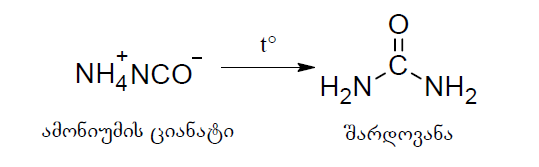 პროფ. ელიზბარ ელიზბარაშვილი @ საავტორო უფლებები დაცულია
http://www.gtu.ge/katedrebi/dep33/eliz/lecturs_eliz.htm
2
რატომ ვხმარობთ ტერმინს“ორგანული სასუქი”?
მიუხედავად იმისა, რომ ვიტალიზმი უგულველყოფილ იქნა, ტერმინი „ორგანული“ დღემდის შემორჩა და ზოგჯერ კიდევ გამოიყენება „ცოცხალ ორგანიზმებთან“ კავშირის აღსანიშნავად. მაგალითად ტერმინი „ორგანული ვიტამინი“ ნიშნავს რომ ვიტამინი მიღებულია არა სინთეზურად, არამედ გამოყოფილია მცენარეებიდან – ბუნებრივი წყაროდან. ასევე ფართოდ არის გავრცელებული ტერმინი „ორგანული სასუქი“ და სხვა მრავალი მსგავსი ტერმინი.
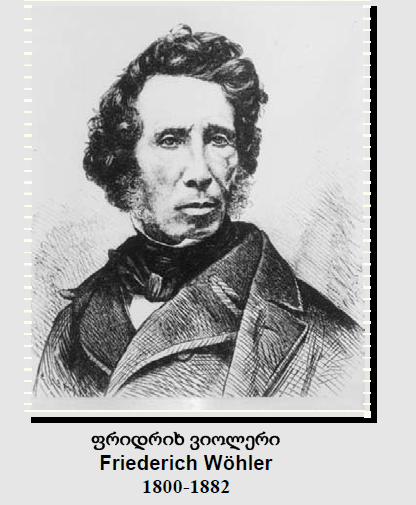 პროფ. ელიზბარ ელიზბარაშვილი @ საავტორო უფლებები დაცულია
http://www.gtu.ge/katedrebi/dep33/eliz/lecturs_eliz.htm
3
ემპირიული და მოლეკულური ფორმულები
1784 წელი –  ანტუან ლავუაზიე.პირველად აჩვენა, რომ ორგანული ნაერთები მოიცავენ ნახშირბადის, წყალბადისა და ჟანგბადის ატომებს.
იუსტუს ლიებიგი, ჯონს ბერცელიუსი და ჟან დიუმა –შეიმუშავეს ელემენტური ანალიზის მეთოდი.
1860 წელი – სტანისლავო კანიცარო.განსხვავებულ იქნა „ემპირიული“ და„მოლეკულური“ ფორმულები (ჰიპოთეზა ამედეო ავოგადრო –1811წ).
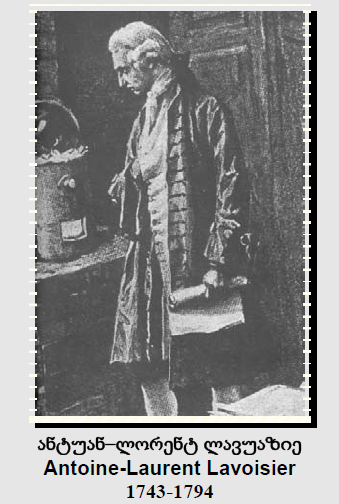 მართალია,  ეთენს, ციკლოპროპანს, ციკლოპენტანსა და სხვა მრავალ მსგავს ნაერთს აქვს ერთნაირი ემპირიული ფორმულა –CH2-, მაგრამ მათი მოლეკულური ფორმულები განსხვავდება: C2H4, C3H6, C5H10.
პროფ. ელიზბარ ელიზბარაშვილი @ საავტორო უფლებები დაცულია
http://www.gtu.ge/katedrebi/dep33/eliz/lecturs_eliz.htm
4
ორგანული ქიმიის სტრუქტურული თეორია
1858-1861 წლები – ავგუსტ კეკულე, არჩიბალდ სკოტ კუპერი და ალექსანდრ ბუტლეროვი
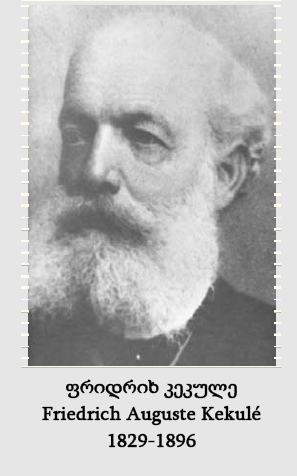 სტრუქტურული თეორია
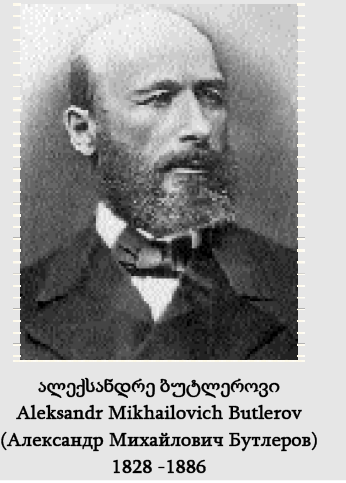 პროფ. ელიზბარ ელიზბარაშვილი @ საავტორო უფლებები დაცულია
http://www.gtu.ge/katedrebi/dep33/eliz/lecturs_eliz.htm
5
სტრუქტურულ თეორია – I პოსტულატი
ორგანულ ნაერთებში ატომებს შეუძლიათ წარმოქმნან ფიქსირებული რაოდენობის ბმები. ელემენტის ამ უნარს ეწოდა ვალენტობა. ნახშირბადი არის ოთხვალენტიანი (ტეტრავალენტური), ჟანგბადი – ორვალენტიანი (დივალენტური), წყალბადი და ჰალოგენები – ერთვალენტანი (მონოვალენტური). აქედან გამომდინარე, ნახშირბადი წარმოქმნის ოთხ ბმას,  ჟანგბადი – ორს, წყალბადი და ჰალოგენები კი – ერთ ბმას.
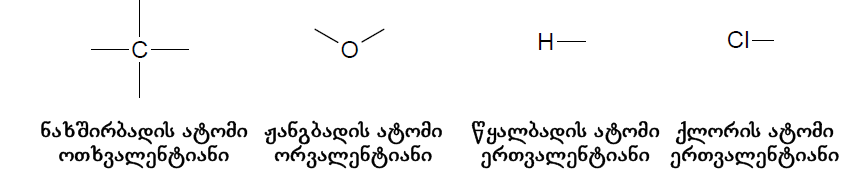 პროფ. ელიზბარ ელიზბარაშვილი @ საავტორო უფლებები დაცულია
http://www.gtu.ge/katedrebi/dep33/eliz/lecturs_eliz.htm
6
სტრუქტურულ თეორია – II პოსტულატი
ნახშირბადის ატომს აქვს უნარი, თავისი ოთხი ვალენტობიდან ერთი ან რამოდენიმე ვალენტობა გამოიყენოს სხვა ნახშირბადატომებთან ბმების წარმოქმნაზე – ანუ წარმოქმნას ნახშირბადოვანი ჩონჩხი, რომელშიც ნახშირბადატომების რაოდენობა პრაქტიკულად შეუზღუდავია. ამასთანავე ნახშირბადატომის ერთ–ერთი თავისებურებაა ისიც, რომ იგი წარმოქმნის არა მატრო ერთმაგ ბმებს, არამედ ჯერად (ორმაგ, სამმაგ) ბმებსაც.
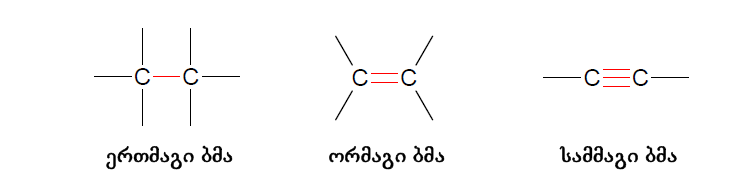 პროფ. ელიზბარ ელიზბარაშვილი @ საავტორო უფლებები დაცულია
http://www.gtu.ge/katedrebi/dep33/eliz/lecturs_eliz.htm
7
პირველი დასკვნა სტრუქტურული თეორიიდან
ორგანული  ნაერთის ფიზიკურ–ქიმიური თვისებები დამოკიდებულია არა მარტო ნაერთის შედგენილობაზე, არამედ მის აღნაგობაზეც.
მაგალითი:
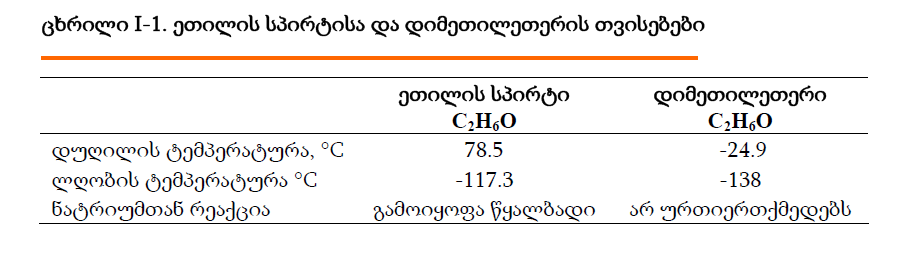 პროფ. ელიზბარ ელიზბარაშვილი @ საავტორო უფლებები დაცულია
http://www.gtu.ge/katedrebi/dep33/eliz/lecturs_eliz.htm
8
პირველი დასკვნა სტრუქტურული თეორიიდან
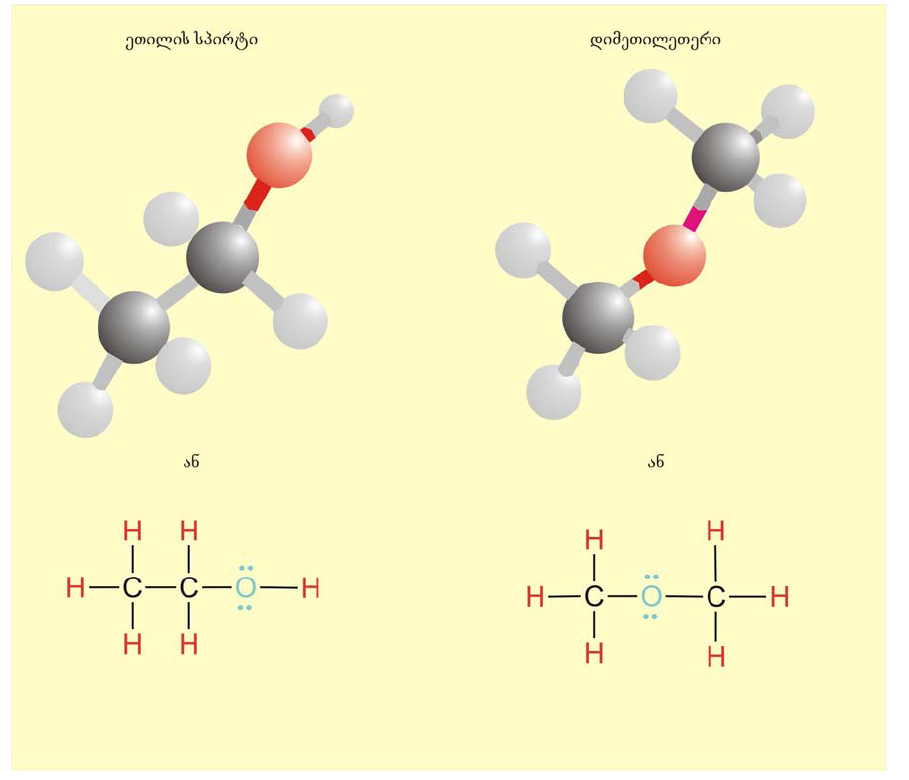 ნახაზი. ეთილის სპირტისა და დიმეთილეთერის ბურთულ–ღეროვანი მოდელები და სტრუქტურული ფორმულები
პროფ. ელიზბარ ელიზბარაშვილი @ საავტორო უფლებები დაცულია
http://www.gtu.ge/katedrebi/dep33/eliz/lecturs_eliz.htm
9
იზომერიზმი
მოვლენას (ერთი და იგივე შედგენილობის ნაერთების მიერ სხვადასხვა ფიზიკურ–ქიმიური თვისებების გამოვლენას) ქიმიაში ეწოდება იზომერიზმი. 

დიმეთილის ეთერი ეთილის სპირტის იზომერია და პირიქით.
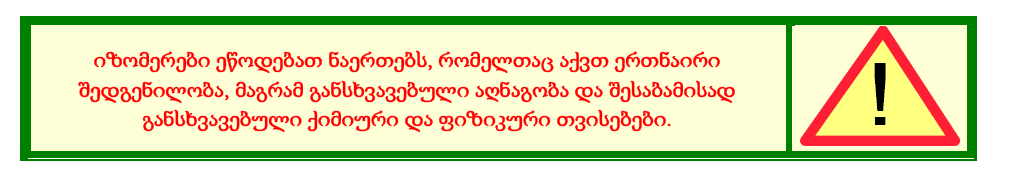 ორგანულ ქიმიაში იზომერიის რამდენიმე სახე არსებობს. ისეთ იზომერებს, რომლებიც ერთმანეთისგან  განსხვავდებიან ატომების შეერთების მიხედვით ეწოდებათ ჩონჩხის (იგივე კონსტიტუციური) იზომერები.
პროფ. ელიზბარ ელიზბარაშვილი @ საავტორო უფლებები დაცულია
http://www.gtu.ge/katedrebi/dep33/eliz/lecturs_eliz.htm
10
ნახშირბადატომის თავისებურებანი
ნახშირბადის ატომი წარმოქმნის ნახშირბადოვან ჩონჩხს, რომელშიც ნახშირბადატომების რაოდენობა რამდენიმე ათასეულს აღწევს (პოლიმერები, ნუკლეინმჟავები).
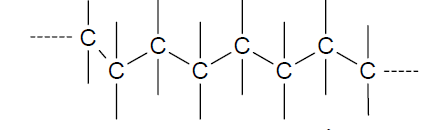 2. ნახშირბადოვანი ჩონჩხი შეიძლება იყოს როგორც სწორხაზოვანი, ისე განშტოებული და ციკლური:
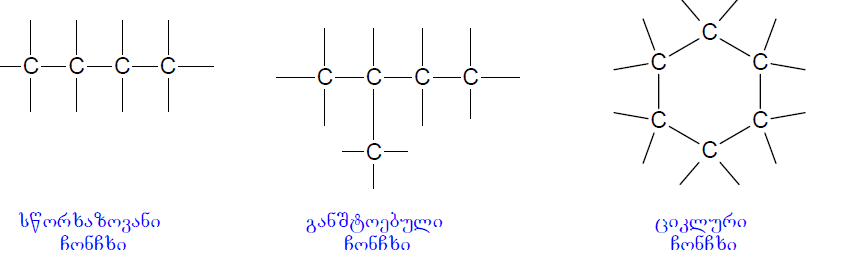 პროფ. ელიზბარ ელიზბარაშვილი @ საავტორო უფლებები დაცულია
http://www.gtu.ge/katedrebi/dep33/eliz/lecturs_eliz.htm
11
ნახშირბადატომის თავისებურებანი
3. ნახშირბადატომი ნახშირბადოვან ჩონჩხში წარმოქმნის როგორც ერთმაგ, ისე ჯერად (ორმაგ და სამმაგ) ბმებს, რომელთა რაოდენობა შეიძლება იყოს ერთი ან რამოდენიმე:
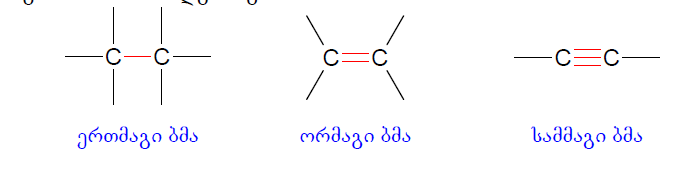 პროფ. ელიზბარ ელიზბარაშვილი @ საავტორო უფლებები დაცულია
http://www.gtu.ge/katedrebi/dep33/eliz/lecturs_eliz.htm
12
ნახშირბადატომის თავისებურებანი
პროფ. ელიზბარ ელიზბარაშვილი @ საავტორო უფლებები დაცულია
http://www.gtu.ge/katedrebi/dep33/eliz/lecturs_eliz.htm
13
ატომური ორბიტალები
1926 წელი – შრედინგერი – შემოთავაზებულ იქნა ელექტრონის ტალღური	ფუნქცია ψ.
მაქს ბორი –ნაჩვენები იქნა, რომ ტალღური ფუნქციისკვადრატს ψ2  გააჩნდა ფიზიკური არსი. კერძოდ, ψ2 ფუნქცია აღწერს სივრცეში ელექტრონის არსებობის ალბათაობას.
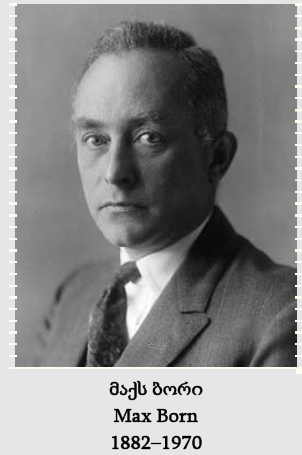 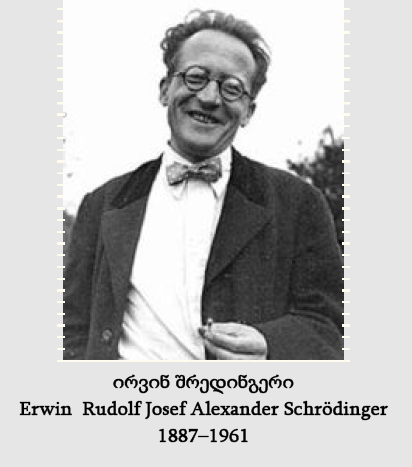 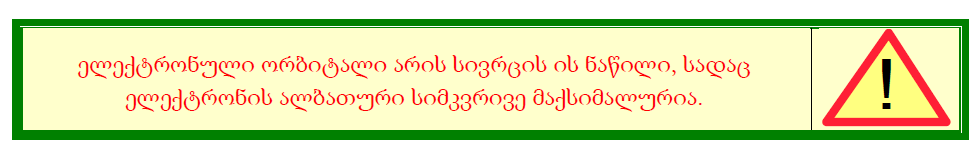 პროფ. ელიზბარ ელიზბარაშვილი @ საავტორო უფლებები დაცულია
http://www.gtu.ge/katedrebi/dep33/eliz/lecturs_eliz.htm
14
ატომური ორბიტალები
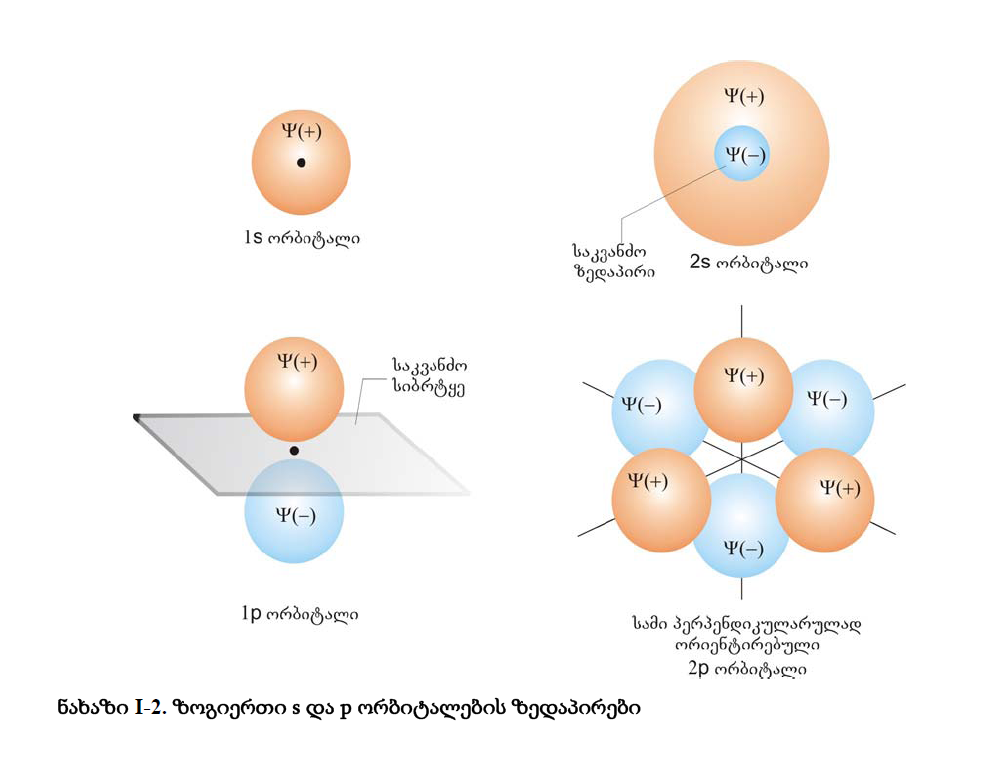 პროფ. ელიზბარ ელიზბარაშვილი @ საავტორო უფლებები დაცულია
http://www.gtu.ge/katedrebi/dep33/eliz/lecturs_eliz.htm
15
მოლეკულური ორბიტალები
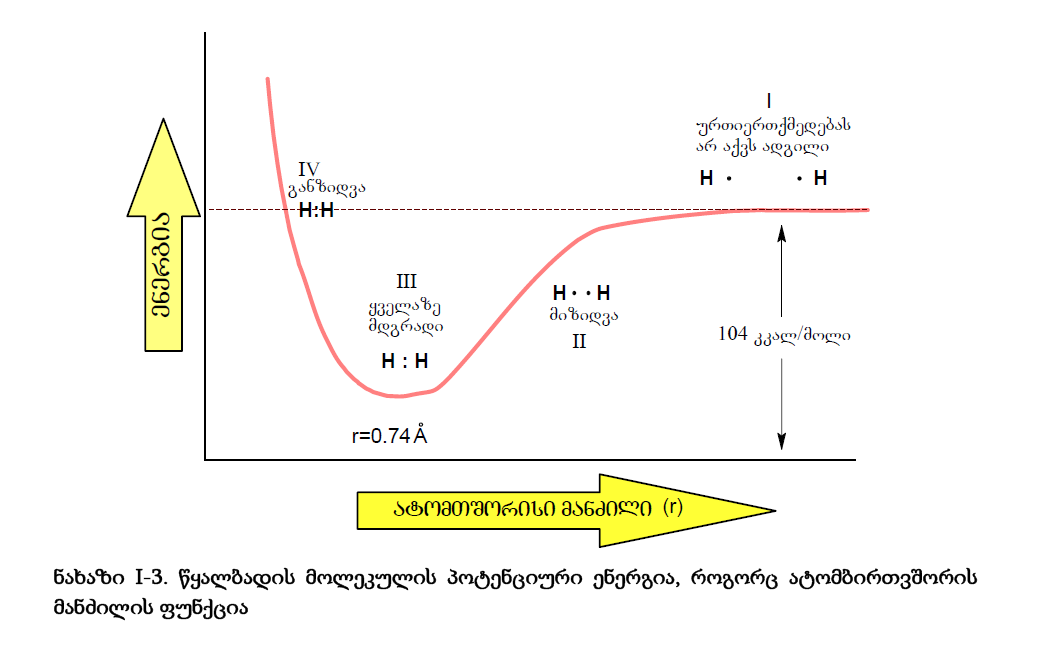 პროფ. ელიზბარ ელიზბარაშვილი @ საავტორო უფლებები დაცულია
http://www.gtu.ge/katedrebi/dep33/eliz/lecturs_eliz.htm
16
მოლეკულური ორბიტალები
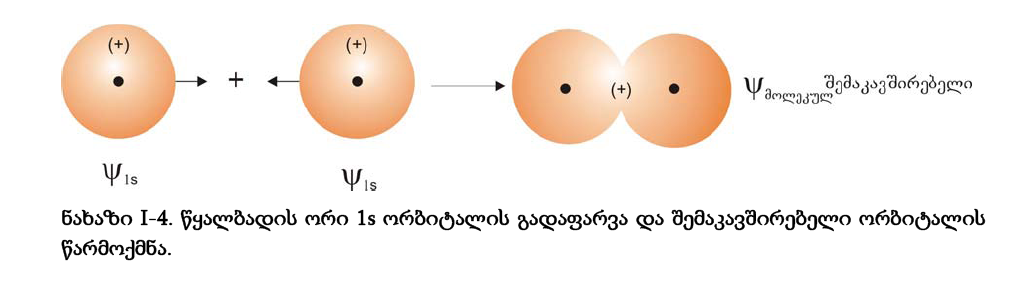 პროფ. ელიზბარ ელიზბარაშვილი @ საავტორო უფლებები დაცულია
http://www.gtu.ge/katedrebi/dep33/eliz/lecturs_eliz.htm
17
მოლეკულური ორბიტალები
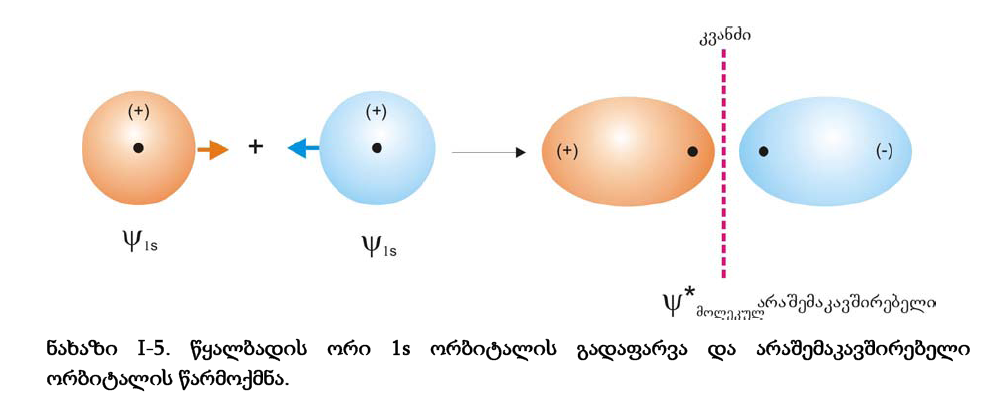 პროფ. ელიზბარ ელიზბარაშვილი @ საავტორო უფლებები დაცულია
http://www.gtu.ge/katedrebi/dep33/eliz/lecturs_eliz.htm
18
მოლეკულური ორბიტალები
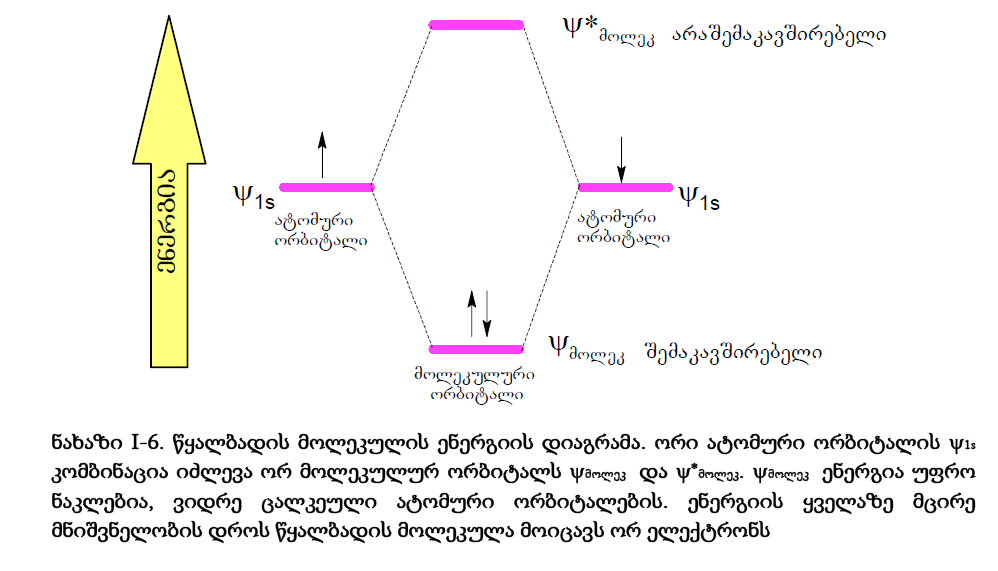 პროფ. ელიზბარ ელიზბარაშვილი @ საავტორო უფლებები დაცულია
http://www.gtu.ge/katedrebi/dep33/eliz/lecturs_eliz.htm
19
მეთანის წარმოქმნა – sp3 ჰიბრიდიზაცია
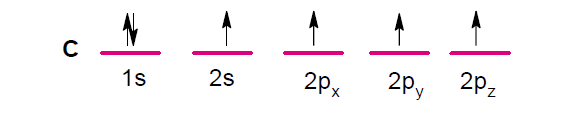 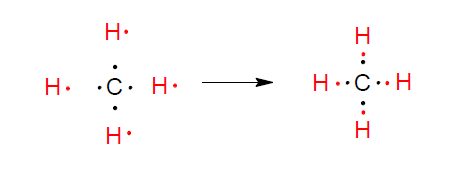 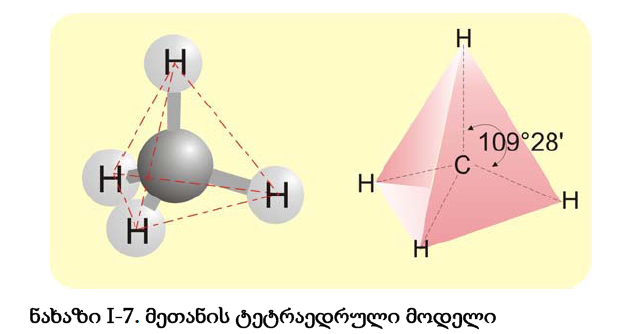 პროფ. ელიზბარ ელიზბარაშვილი @ საავტორო უფლებები დაცულია
http://www.gtu.ge/katedrebi/dep33/eliz/lecturs_eliz.htm
20
მეთანის წარმოქმნა – sp3 ჰიბრიდიზაცია
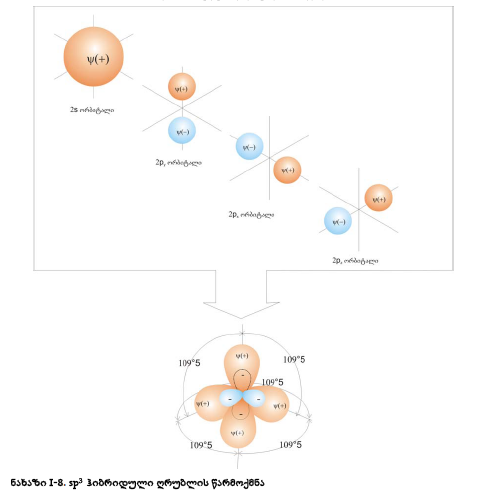 პროფ. ელიზბარ ელიზბარაშვილი @ საავტორო უფლებები დაცულია
http://www.gtu.ge/katedrebi/dep33/eliz/lecturs_eliz.htm
21
მეთანის წარმოქმნა – sp3 ჰიბრიდიზაცია
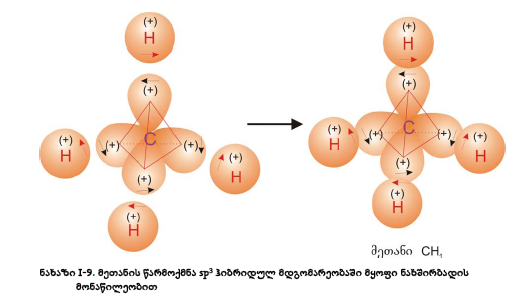 პროფ. ელიზბარ ელიზბარაშვილი @ საავტორო უფლებები დაცულია
http://www.gtu.ge/katedrebi/dep33/eliz/lecturs_eliz.htm
22
მეთანის წარმოქმნა – sp3 ჰიბრიდიზაცია
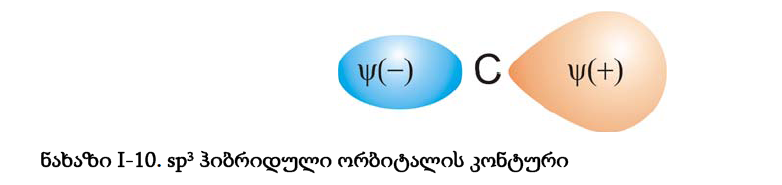 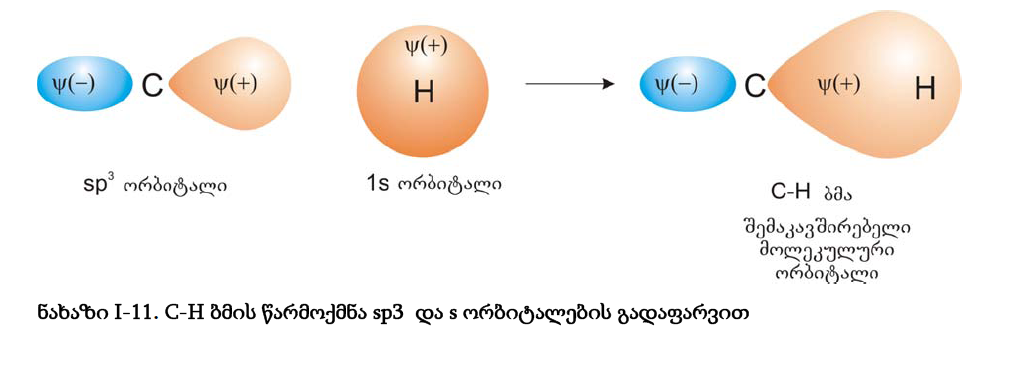 პროფ. ელიზბარ ელიზბარაშვილი @ საავტორო უფლებები დაცულია
http://www.gtu.ge/katedrebi/dep33/eliz/lecturs_eliz.htm
23
sp2 ჰიბრიდიზაცია
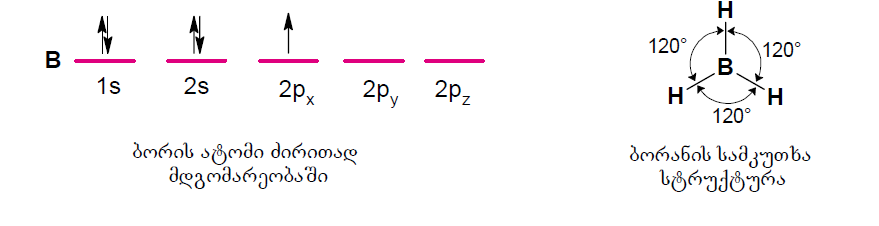 პროფ. ელიზბარ ელიზბარაშვილი @ საავტორო უფლებები დაცულია
http://www.gtu.ge/katedrebi/dep33/eliz/lecturs_eliz.htm
24
sp2 ჰიბრიდიზაცია
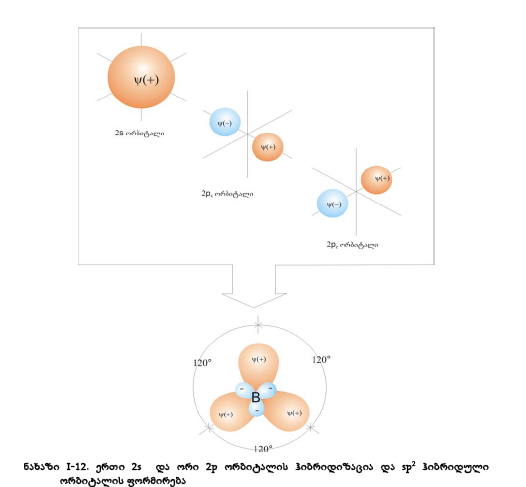 პროფ. ელიზბარ ელიზბარაშვილი @ საავტორო უფლებები დაცულია
http://www.gtu.ge/katedrebi/dep33/eliz/lecturs_eliz.htm
25
sp2 ჰიბრიდიზაცია
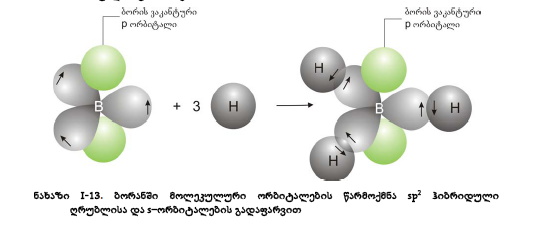 პროფ. ელიზბარ ელიზბარაშვილი @ საავტორო უფლებები დაცულია
http://www.gtu.ge/katedrebi/dep33/eliz/lecturs_eliz.htm
26
sp ჰიბრიდიზაცია
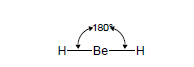 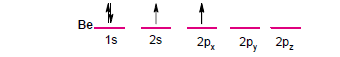 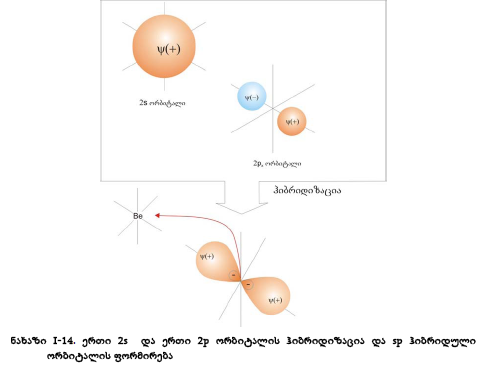 პროფ. ელიზბარ ელიზბარაშვილი @ საავტორო უფლებები დაცულია
http://www.gtu.ge/katedrebi/dep33/eliz/lecturs_eliz.htm
27
sp ჰიბრიდიზაცია
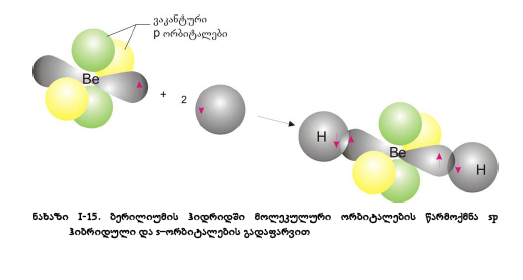 პროფ. ელიზბარ ელიზბარაშვილი @ საავტორო უფლებები დაცულია
http://www.gtu.ge/katedrebi/dep33/eliz/lecturs_eliz.htm
28
ბმის ტიპები
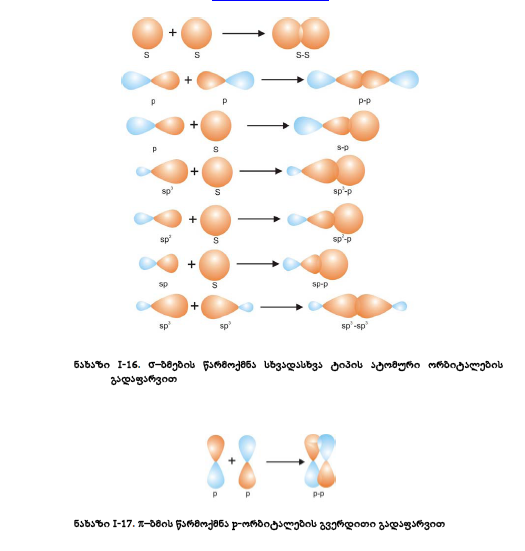 პროფ. ელიზბარ ელიზბარაშვილი @ საავტორო უფლებები დაცულია
http://www.gtu.ge/katedrebi/dep33/eliz/lecturs_eliz.htm
29
ბმის ტიპები
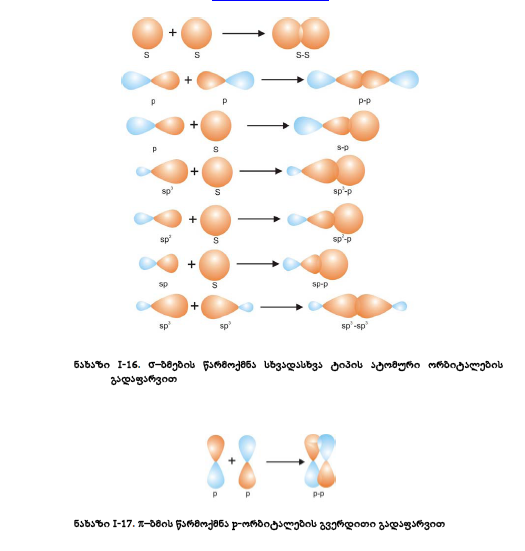 პროფ. ელიზბარ ელიზბარაშვილი @ საავტორო უფლებები დაცულია
http://www.gtu.ge/katedrebi/dep33/eliz/lecturs_eliz.htm
30
სტრუქტურული ფორმულების გამოსახვის ფორმები
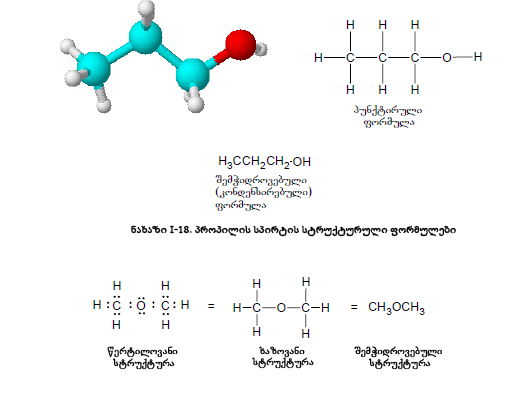 პროფ. ელიზბარ ელიზბარაშვილი @ საავტორო უფლებები დაცულია
http://www.gtu.ge/katedrebi/dep33/eliz/lecturs_eliz.htm
31
სტრუქტურული ფორმულების გამოსახვის ფორმები
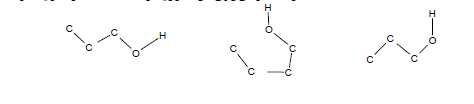 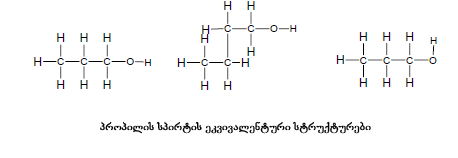 პროფ. ელიზბარ ელიზბარაშვილი @ საავტორო უფლებები დაცულია
http://www.gtu.ge/katedrebi/dep33/eliz/lecturs_eliz.htm
32
სტრუქტურული ფორმულების გამოსახვის ფორმები
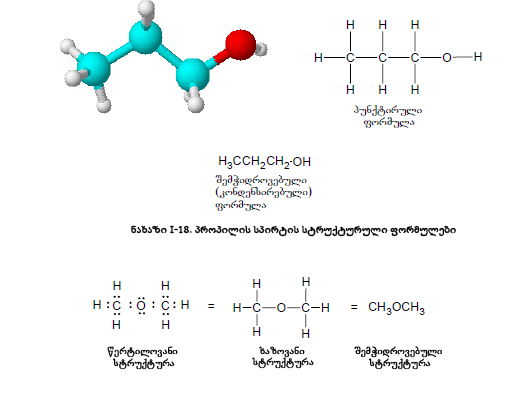 პროფ. ელიზბარ ელიზბარაშვილი @ საავტორო უფლებები დაცულია
http://www.gtu.ge/katedrebi/dep33/eliz/lecturs_eliz.htm
33